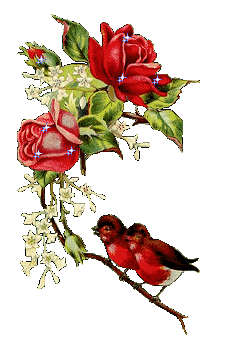 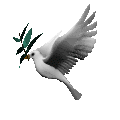 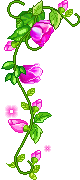 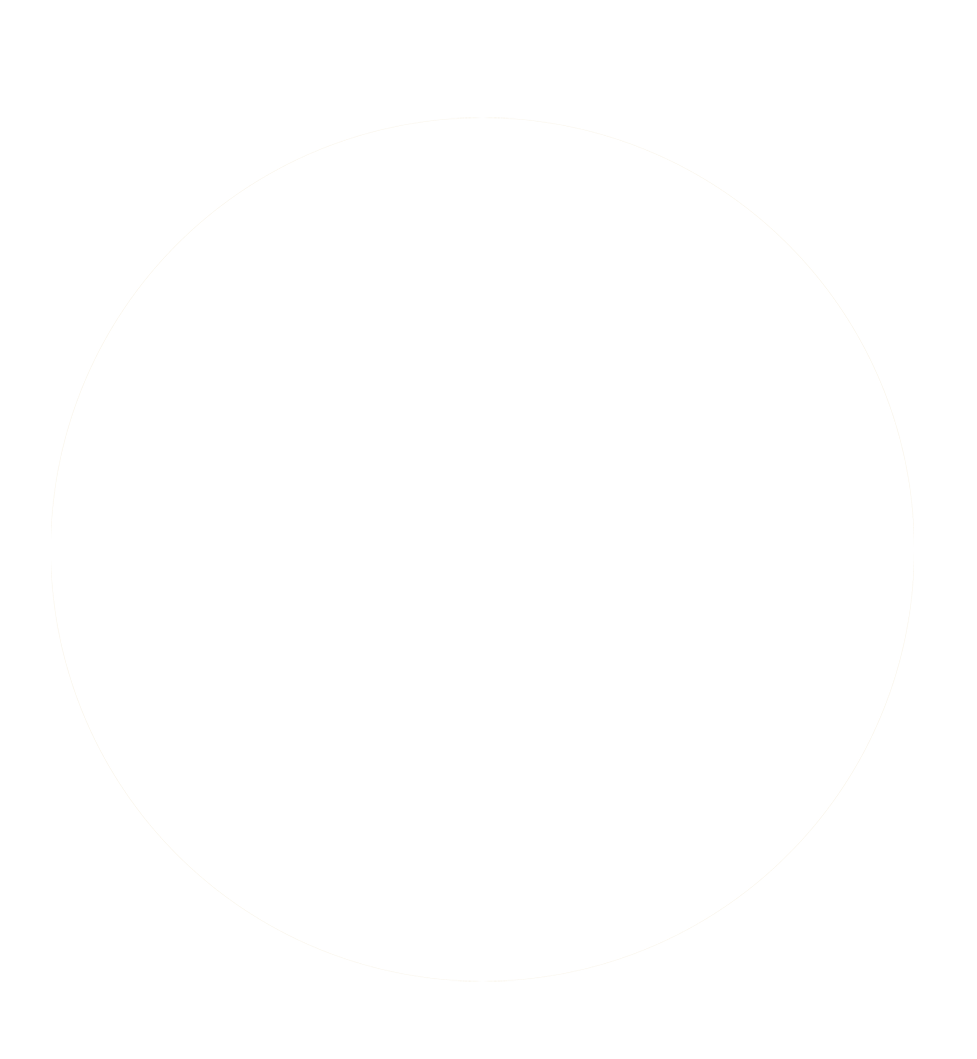 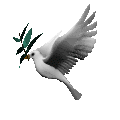 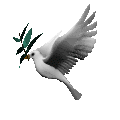 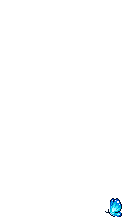 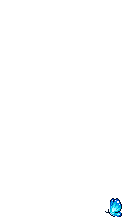 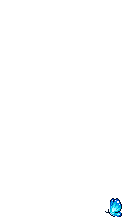 CHÀO MỪNG CÁC EM ĐẾN VỚI TIẾT
TIẾNG VIỆT LỚP 1a1
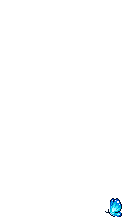 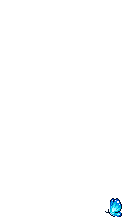 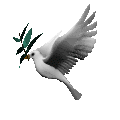 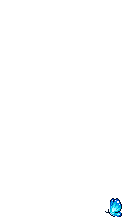 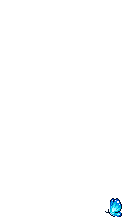 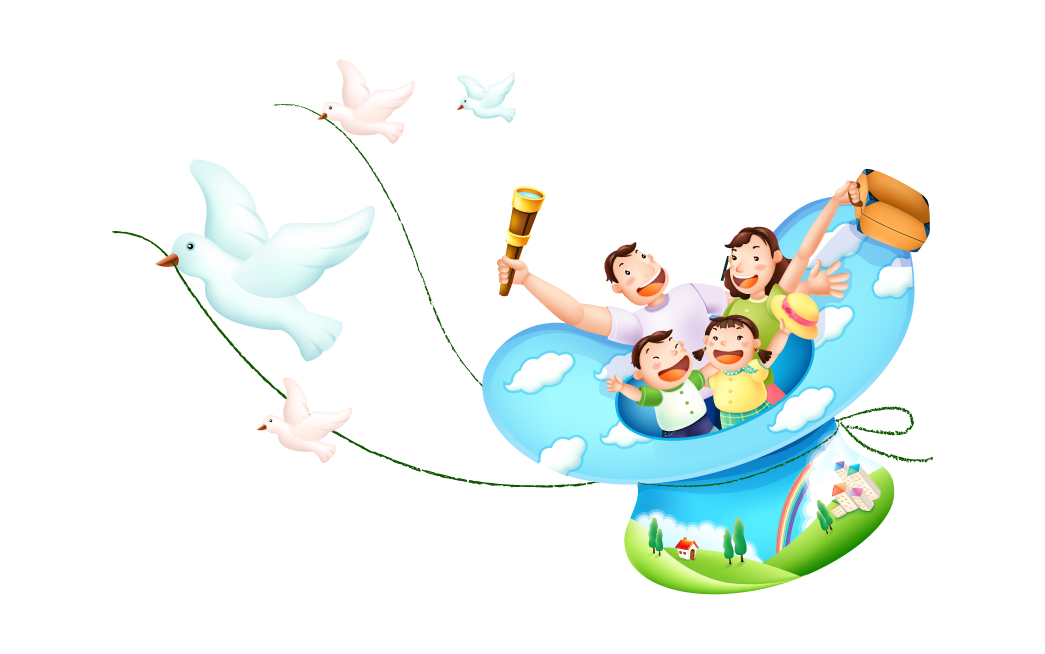 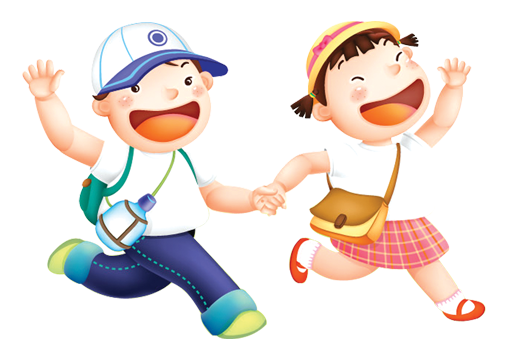 Giáo viên: Bùi Thị Nhân
Tiết 1
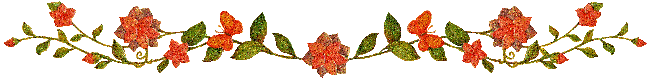 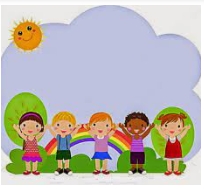 1. KHỞI ĐỘNG
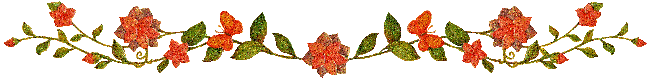 Quan sát tranh
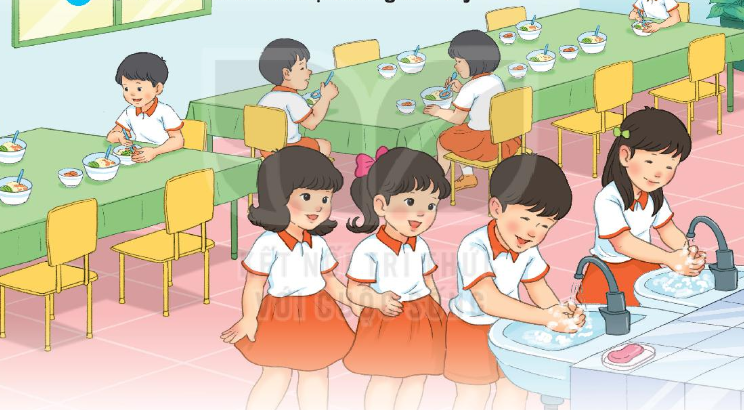 * Trả lời các câu hỏi: 
- Vì sao các bạn phải rửa tay?
- Em thường rửa tay khi nào?
Thứ 2 ngày 11 tháng 3 năm 2024
Tiếng Việt
Bài 1:  Rửa tra trước khi ăn
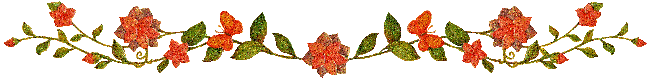 2. Đọc
Röa tay trưíc khi ¨n
Vi trïng ë kh¾p n¬i. Nh­ưng chóng ta kh«ng nh×n thÊy ®­ưîc b»ng m¾t thư­êng. Khi tay tiÕp xóc víi ®å vËt, vi trïng dÝnh vµo tay. Tay cÇm thøc ¨n, vi trïng tõ tay theo thøc ¨n ®i vµo c¬ thÓ. Do ®ã chóng ta cã thÓ bÞ m¾c bÖnh.
       §Ó phßng bÖnh, chóng ta ph¶i röa tay tr­­ưíc khi ¨n. CÇn röa tay b»ng xµ phßng víi n­ưíc s¹ch.
Vi trïng
tiÕp xóc
m¾c bÖnh
phßng bÖnh
Từ ngữ
Vi trïng, tiÕp xóc, m¾c bÖnh, phßng bÖnh
2. Đọc
Röa tay trưíc khi ¨n
Vi trïng ë kh¾p n¬i. Nh­ưng chóng ta kh«ng nh×n thÊy ®­ưîc b»ng m¾t thư­êng. Khi tay tiÕp xóc víi ®å vËt, vi trïng dÝnh vµo tay. Tay cÇm thøc ¨n, vi trïng tõ tay theo thøc ¨n ®i vµo c¬ thÓ. Do ®ã chóng ta cã thÓ bÞ m¾c bÖnh.
       §Ó phßng bÖnh, chóng ta ph¶i röa tay tr­­ưíc khi ¨n. CÇn röa tay b»ng xµ phßng víi n­ưíc s¹ch.
Luyện đọc
Tay cÇm thøc ¨n,   vi trïng tõ tay  theo thøc ¨n ®i vµo c¬ thÓ.
§Ó phßng bÖnh,  chóng ta  ph¶i röa tay  tr­­ưíc khi ¨n.
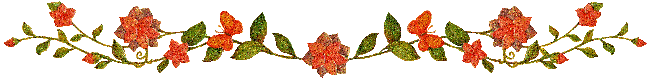 2. Đọc
Röa tay trưíc khi ¨n
1
Vi trïng ë kh¾p n¬i. Nh­ưng chóng ta kh«ng nh×n thÊy ®­ưîc b»ng m¾t th­ưêng. Khi tay tiÕp xóc víi ®å vËt, vi trïng dÝnh vµo tay. Tay cÇm thøc ¨n, vi trïng tõ tay theo thøc ¨n ®i vµo c¬ thÓ. Do ®ã chóng ta cã thÓ bÞ m¾c bÖnh.
       §Ó phßng bÖnh, chóng ta ph¶i röa tay tr­­ưíc khi ¨n. CÇn röa tay b»ng xµ phßng víi n­ưíc s¹ch.
2
Từ ngữ
vi trùng: sinh vật rất nhỏ, có khả năng gây bệnh
tiếp xúc: chạm vào nhau
mắc bệnh: bị một bệnh nào đó
phòng bệnh: ngăn ngừa để không bị bệnh
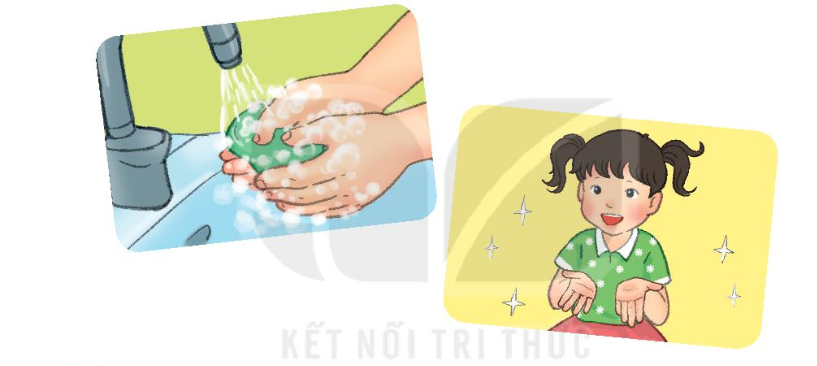 2. Đọc
Röa tay trưíc khi ¨n
1
Vi trïng ë kh¾p n¬i. Nh­ưng chóng ta kh«ng nh×n thÊy ®­ưîc b»ng m¾t th­ưêng. Khi tay tiÕp xóc víi ®å vËt, vi trïng dÝnh vµo tay. Tay cÇm thøc ¨n, vi trïng tõ tay theo thøc ¨n ®i vµo c¬ thÓ. Do ®ã chóng ta cã thÓ bÞ m¾c bÖnh.
       §Ó phßng bÖnh, chóng ta ph¶i röa tay tr­­ưíc khi ¨n. CÇn röa tay b»ng xµ phßng víi n­ưíc s¹ch.
2
Tiết 2
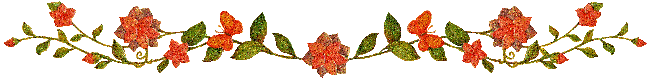 3. Trả lời câu hỏi
. a, Vi trùng đi vào cơ thể con người bằng cách nào?
- Vi trùng đi vào cơ thể con người qua thức ăn.
. b, Để phòng bệnh chúng ta phải làm gì?
- Để phòng bệnh chúng ta phải rửa tay đúng cách trước khi ăn.
. c, Cần rửa tay như thế nào cho đúng?
. – Cần rửa tay với xà phòng và nước sạch.
4. Viết vào vở câu trả lời cho câu hỏi b ở mục 3
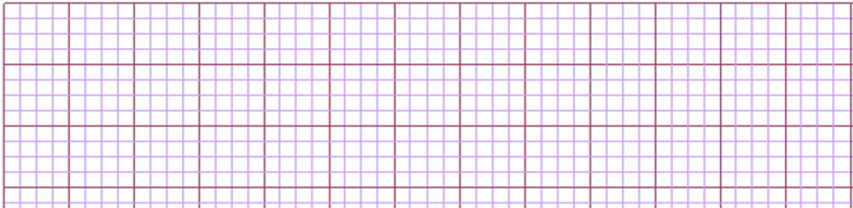 Để phòng bệnh, chúng ta phải rửa
đúng cách trước khi ăn.
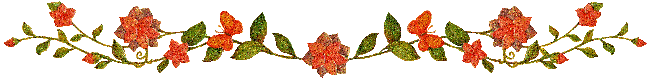 1. Tô
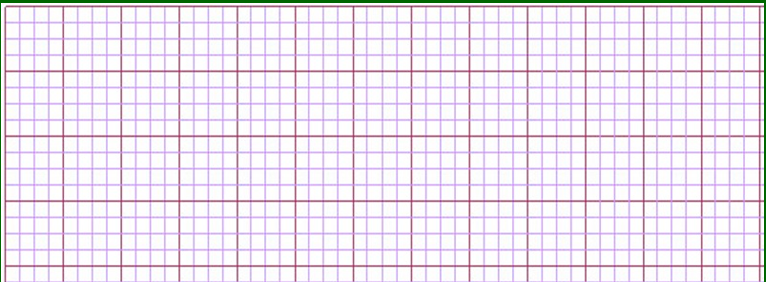 A
A
A
A
A
A
A
A
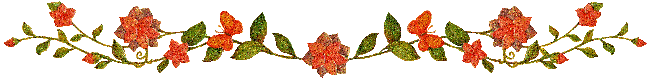 2. Viết từ ngữ
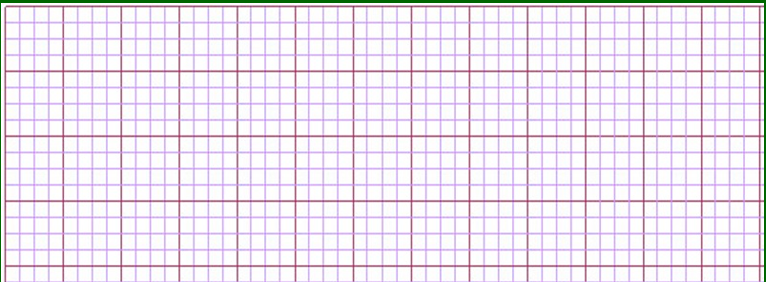 vi trùng
vi trùng
vi trùng
phòng bệnh
phòng bệnh
phòng bệnh
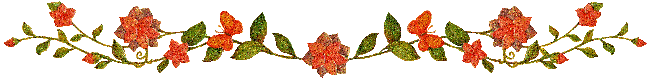 Tiết 3
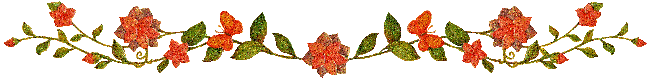 5. Chọn từ ngữ để hoàn thiện câu và viết câu vào vở.
vi trïng        röa tay
phßng bÖnh
¡n chÝn, uèng s«i ®Ó . . .
4. Viết c©u ®· hoµn thiÖn ë môc 5 (T20)
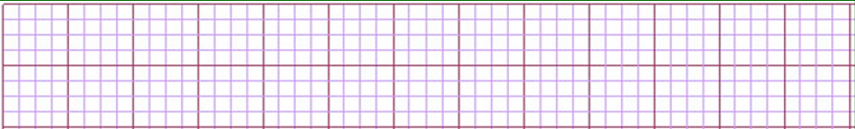 Ăn chín, uống sôi để phòng bệnh.
5. Quan sát tranh và dùng từ ngữ trong khung
để nói theo tranh.
xà phòng      chà xát      rửa     lau khô
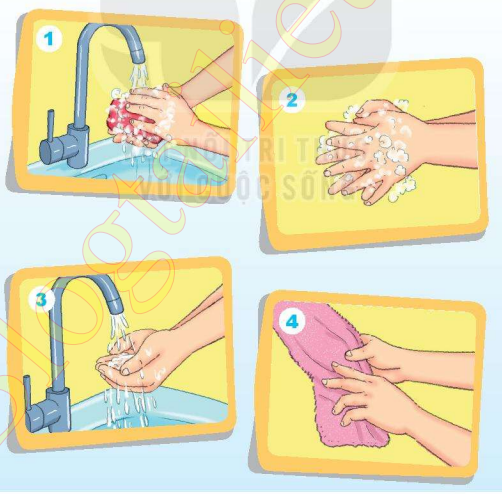 Tiết 4
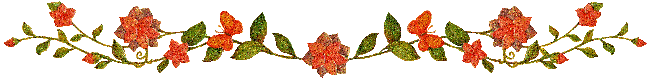 7. Nghe – viết
5. Viết c©u ®· hoµn thiÖn ë môc 5 (T20)
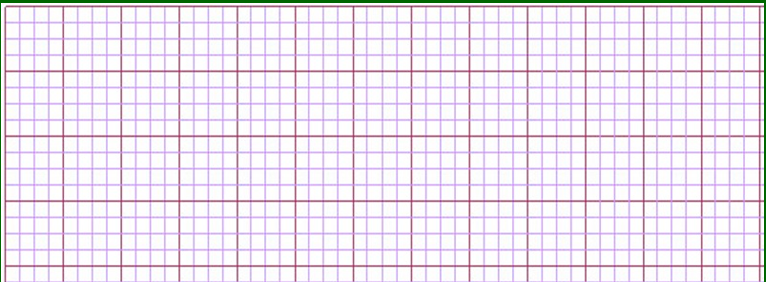 Để phòng bệnh, chúng ta phải rửa tay trước
khi ăn. Cần rửa tay bằng xà phòng với nước
sạch.
8. Chọn chữ phù hợp thay cho bông hoa.
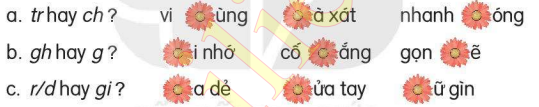 ch
tr
ch
ch
tr
tr
tr
tr